MBUG 2013
Academic Scheduling and Configuration in Practice
Amy Adkerson, Associate Registrar
Sterling McCool, Systems Analyst
Mississippi State University
September 17, 2013
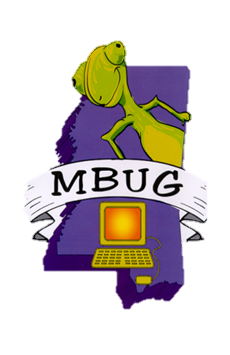 Session Rules of Etiquette
Please turn off your cell phone
If you must leave the session early, please do so discreetly
Please avoid side conversation during the session
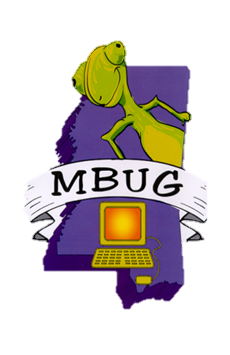 A Brief History
2007 – Astra 6
2009 - Astra VII (version 7.2)
2010 - Astra VII (version 7.3)
2010 - Move from Oracle to SQL Server
2011 - Object Accounting
2011 - Platinum Analytics (hosted)
2011 - Astra VII (version 7.4)
2012 - Astra VII (version 7.5)
2013 - Platinum Analytics (on site)
2013 - Hardware upgrade
Our Configuration
SIS: Banner (Oracle/Linux)
Astra Schedule: Application Server (Windows Server 2008) and Database Server (MS SQL Server 2008)
Platinum Analytics: Application Server (Windows Server 2008) and Database Server (MS SQL Server 2008 shared)
Object Accounting: Database Server (MS SQL Server 2005)
Demonstration
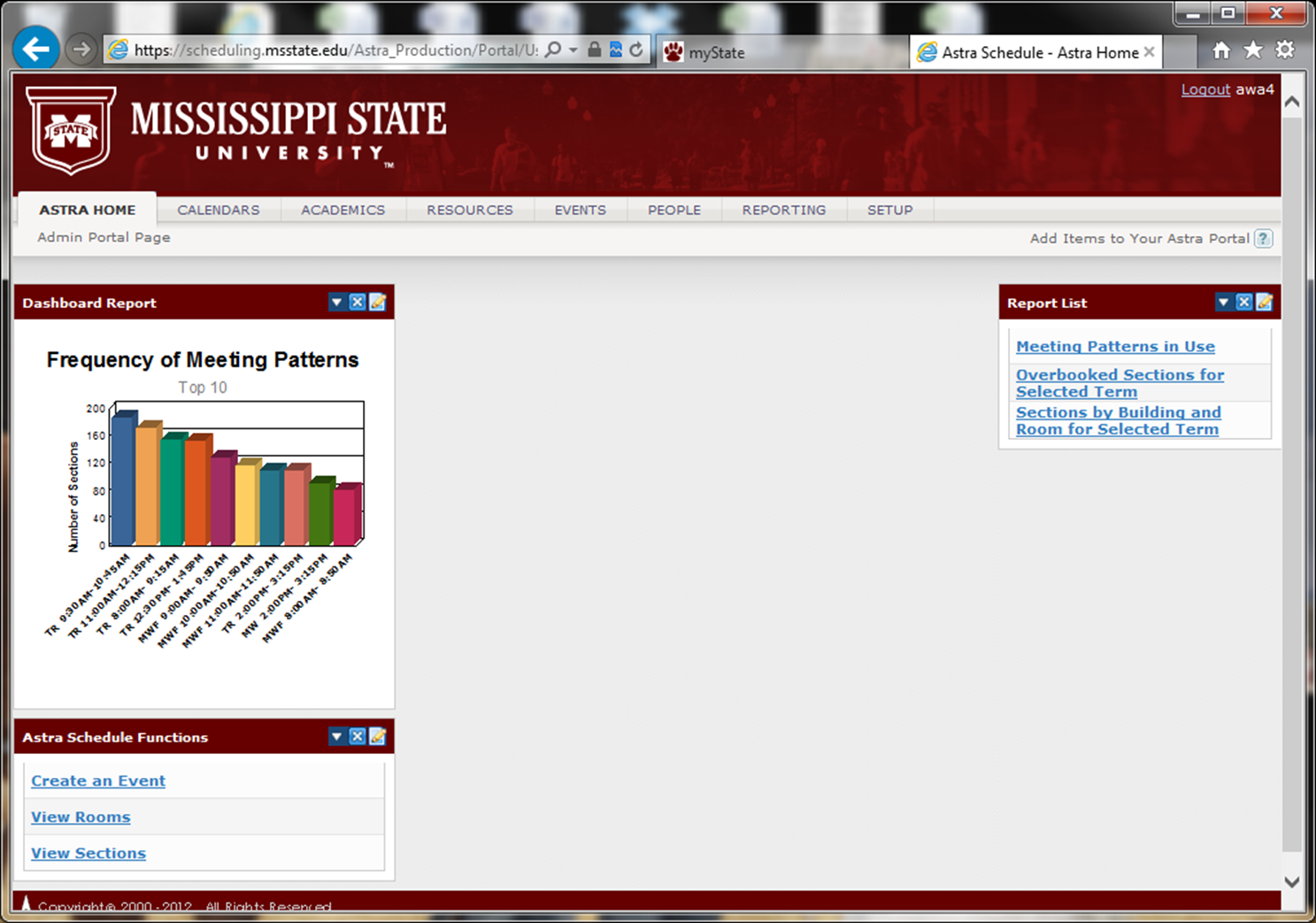 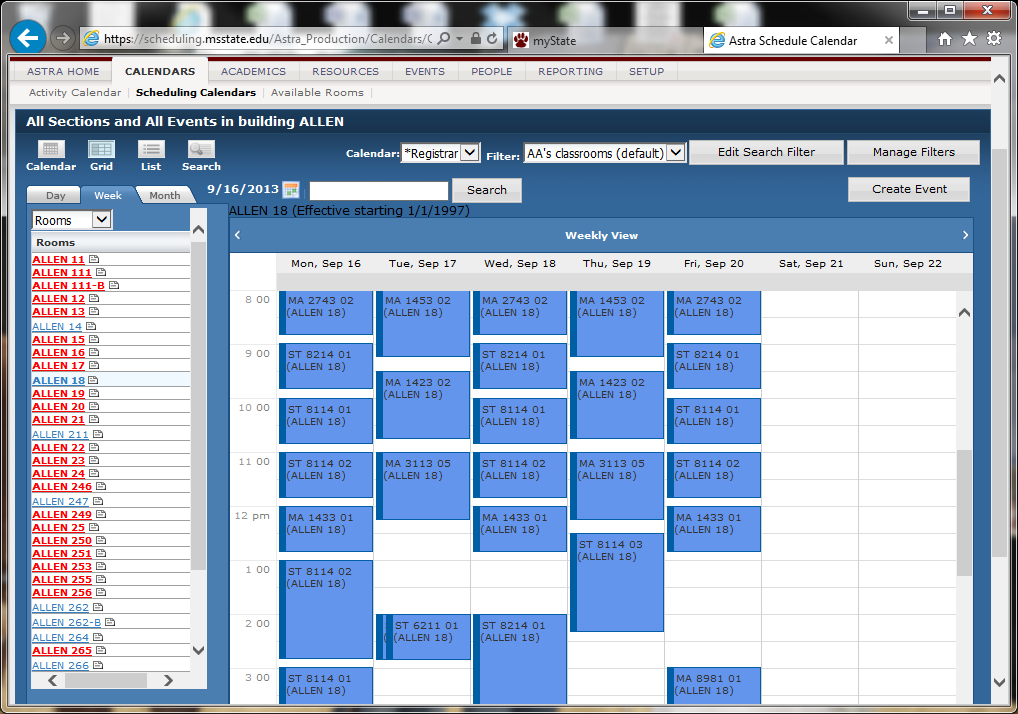 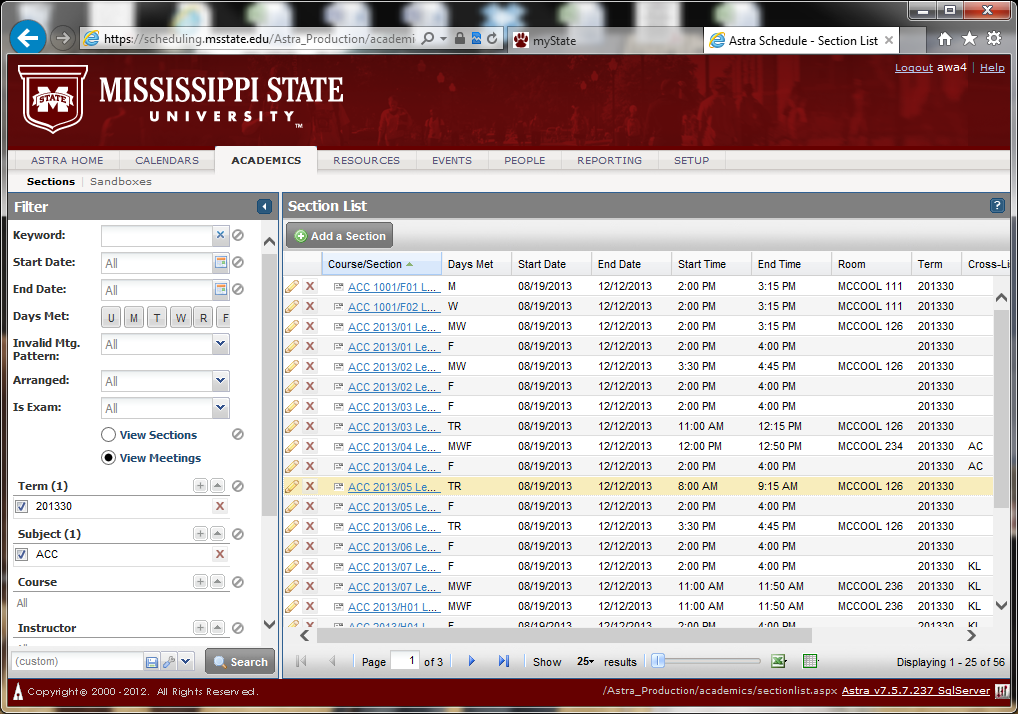 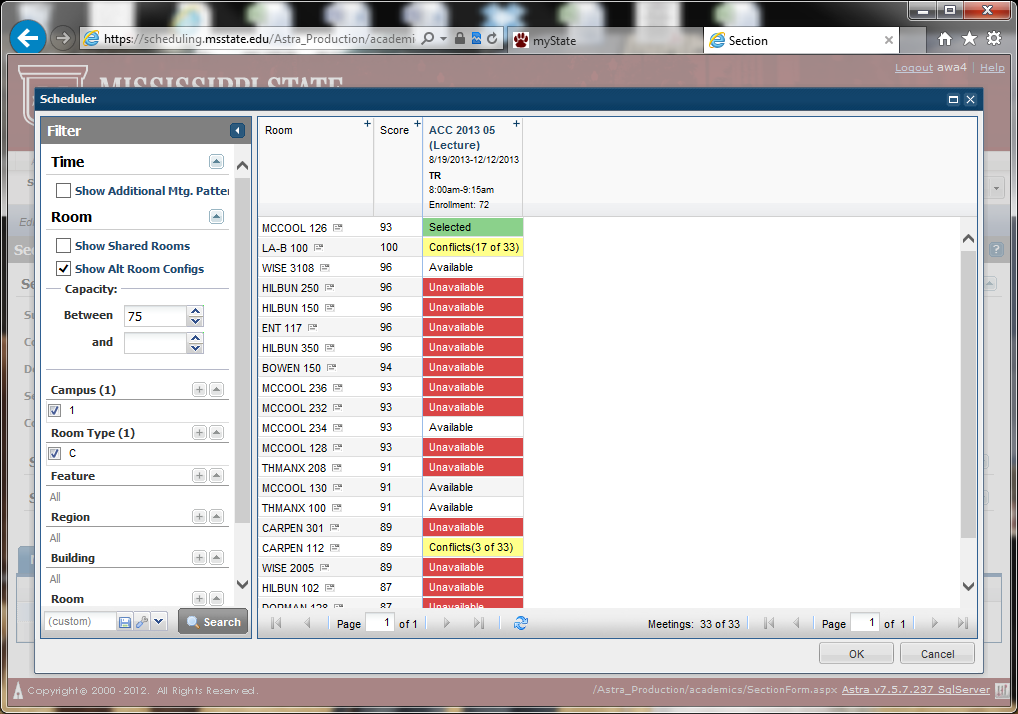 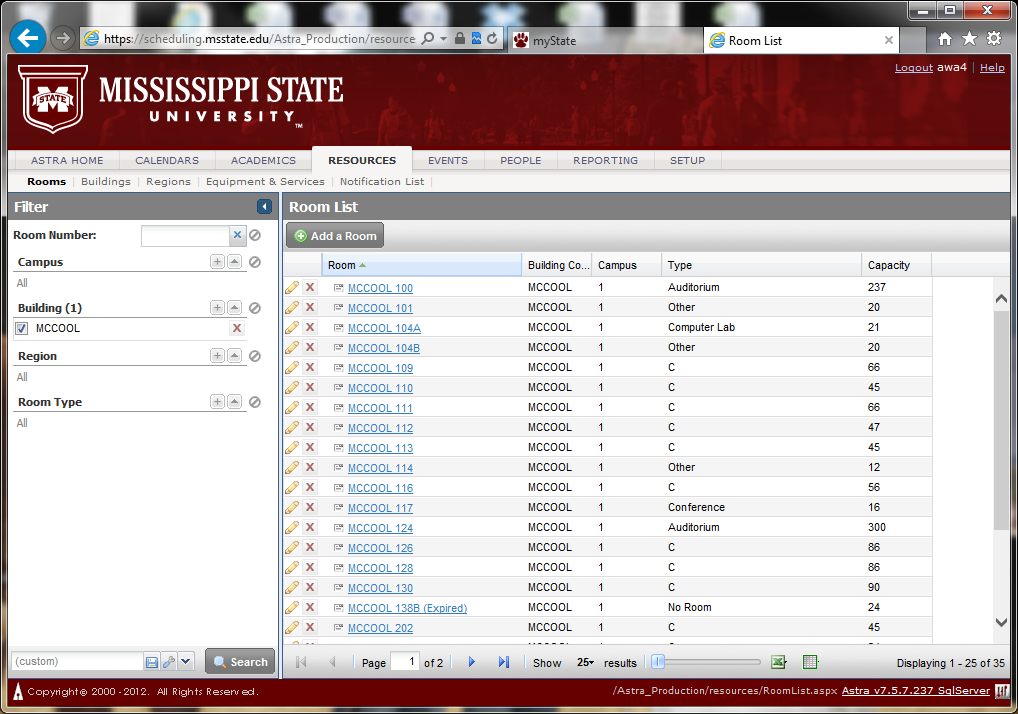